Game Composition
Parts for Analysis and Discussion
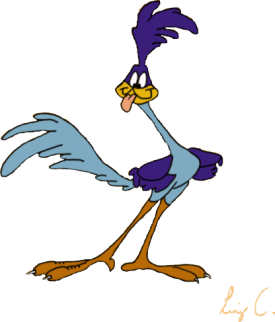 Brent M. Dingle, Ph.D.	               	2015
Game Design and Development Program
Mathematics, Statistics and Computer Science
University of Wisconsin - Stout
See also references at end of slides (if any)
Recall
Designing a game is designing a system

Game design and development is iterative

Games can be described as
the successive layering of constraints

Games have elements
Game Composition: Elements
We have seen some Formal Game Elements
Games have players
Games are an activity
Games have rules
Games have conflict
Games have goals
Games involve decision making
Games are artificial, safe, outside ordinary life
Games involve no material gain on the part of the players
Games are voluntary
Games have an uncertain outcome
Games are a representation or simulation of something real but are themselves make believe
Games are inefficient
Games have systems (closed systems)
Games are a form of art
Let’s consider some
details and implications
Game Composition: Players
Games have players, details vary
How many
Can they leave the game during play
Can they be in teams
…

Some options
Solitaire, PvP, PvE, One versus Many, Multiplayer Deathmatch (Monopoly)
Individuals versus one (BlackJack), Team versus Team
Predator And Prey 
attack person on left, defend against person on right
Five Star
remove those that are not adjacent to you
Let’s consider some
details and implications
Game Composition: Player Expectations
Players ALWAYS have expectations

(good) Games support, create, and reinforce player expectations through
Player Intention
Ability of the player to create and carry out their own plan based on the current situation and an understanding of the game play options

Perceivable Consequence
Feedback
The game world’s clear reaction to the action of the player
Definitions Derived from Doug Church’s Formal Abstract Design Tools
http://www.gamasutra.com/view/feature/131764/formal_abstract_design_tools.php
Game Composition: Systems
Games have/are Systems
a set of connected things or parts forming a complex whole
a set of principles or procedures according to which something is done
an entire group of parts that work together

A “good” game ties all of its parts together
Game Composition: Goals
Object of the game is what?
Players are trying to do what?

Goals can help tie the parts of a game together

Details Vary
Some Generic Options
Capture/Destroy
Control Territory
Collection
Solve (like Clue)
Chase/Race/Escape
Build
Game Composition: Story
Games should have a story
Narrative of the game
Theme of the game
Binds events, goals, objectives, parts together
Moves player towards the completion of the game
Options:
Designer driven
Emergent based on player choices and actions
Game Composition: Rules
Rules and Mechanics of a game
are tricky
are subtle
need details
must be tested
using mockups and prototypes
by ‘real’ players and designers and developers
can bind parts of the game together
should create/support player expectations
Rules are Tricky
Some rules are automatically triggered
Happen NOT by player choice
Collect $200 when you pass GO
Draw a card at start of your turn
Bonus decreases by 1 every 10 seconds
Gravity causes things to fall when unsupported
Three Categories of Rules
Three Rule Categories
Setup
things done once when the game begins
Progression
what can/does happen during the game
Resolution
what condition(s) cause the game to end
how is the outcome measured/determined based on game state when such conditions occur
Rules are Subtle
Alternate rule types (Rules of Play by Salen and Zimmerman)
Operational
Constituative
Implied

An Example will clarify…
Rules are Subtle
Consider Tic-Tac-Toe
2 players
Setup
Draw 3x3 grid. Choose who goes first and uses X. Opponent then is O
Progression
On your turn mark an empty square with you symbol
Play then moves to your opponent
Resolution
If you get 3 of your symbol in a row (orthogonally or diagonally) then you win
If the board is full and there is no winner then the game is a tie
Operational Rules
Are these all the rules?
Rules are Subtle
Consider Tic-Tac-Toe
2 players
Setup
Draw 3x3 grid. Choose who goes first and uses X. Opponent then is O
Progression
On your turn mark an empty square with you symbol
Play then moves to your opponent
Resolution
If you get 3 of your symbol in a row (orthogonally or diagonally) then you win
If the board is full and there is no winner then the game is a tie
Operational Rules
Are these all the rules?
What if someone refuses to make a mark in a square?

No rule against it…

So a time limit is implied, 
not part of the operational rules
Rules are Subtle
Consider Tic-Tac-Toe
2 players
Setup
Draw 3x3 grid. Choose who goes first and uses X. Opponent then is O
Progression
On your turn mark an empty square with you symbol
Play then moves to your opponent
Resolution
If you get 3 of your symbol in a row (orthogonally or diagonally) then you win
If the board is full and there is no winner then the game is a tie
Operational Rules
Are these all the rules?
Consider the 3 to 15 game
	Strips away the board and X and O symbols
	Using numbers 1 to 9 instead

The abstraction of the rules is the same
Defining the constituative rules of the game
	Making the two games the same
Operational vs. Constituative
Distinction between operational and constituative

helps understand why one game is fun in relation to other games

DOOM versus Gauntlet
Large difference is just the camera placement
Similar constituative rules
Other Subtle Game Parts
Resources and resource management

Game State
Includes resource-like things not owned by any player
Like common cards in Texas Hold ‘Em

Information Visibility
What can the players see/know about

“Turn” Sequencing
What order do players take actions
How does play flow from one action to another
Realtime (every object cannot simultaneously update)

Player-Player Interaction
These items often exist
“in the background”
of many games

And must also be tied together
End Point of Elements
Games are Systems
Game Design is Designing a System of Elements
Each element may influence another
Changing one element may change the entire game
The combination of elements forms a complex whole

A system may be a system of systems
a game containing games

The game/system state is dependent on the state of its elements
Allows for emergent behavior (from a simple rule set)
Difficulty in predicting
Player choices are variable and affect states
mechanics yield system dynamics
Critical Analysis
All the above help identify formal elements
The specifics vary
The lists discussed are places/things you should examine and consider

Identification of elements via definitions, descriptions, discussions
Allows for Critical Analysis
Useful when looking at your own games
How do you know what to add or remove to make your game better?
Critical Analysis: Suggested Steps
Describe the game’s formal Elements
Do Not interpret, just state what is there

Describe the results of the formal elements as the game plays
How do the different elements interact
What is the play of the game like
Is it effective
Is it “fun”

Attempt to understand why the designer (you) chose those elements and not others
Why use a particular player structure
Why that set of resources
 What would happen if this element or that element were different
Critical Self Questions
What are the goals of the player(s) and of the game
What challenges are there
What actions can players take to overcome them
Where do they lead the player

From the player perspective, is the game fair

Would anyone want to replay the game
Why or why not
Are there multiple endings
Different paths to success/fail
Different start points
Different roles

Does the game fit/play well with the intended audience

What is the one thing that identifies the game
what is the one aspect that you do over and over
what is the one thing that sets it apart
End Summary
Games are systems
Playing is necessary to understand how elements interact and how the game feels

Analyzing a game requires an examination of all the game’s parts
figuring out how each fits together
and how an experience arises from them

Designing a game requires the creation of all the game’s parts
If you can’t define the formal elementsthen you probably don’t have a game
you have an idea… that needs finished…
In Sum: Iterate
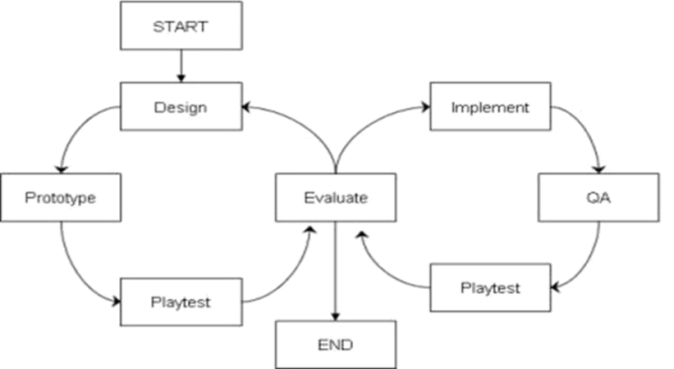 Questions?
Beyond D2L
Examples and informationcan be found online at:
http://docdingle.com/teaching/gdd450/





Continue to more stuff as needed
References
Some material in these slides was derived/based on material from:
Ian Schreiber, Game Design Concepts
https://gamedesignconcepts.wordpress.com/
Released under a Creative Commons Attribution 3.0 U.S. License
http://creativecommons.org/licenses/by/3.0/us/